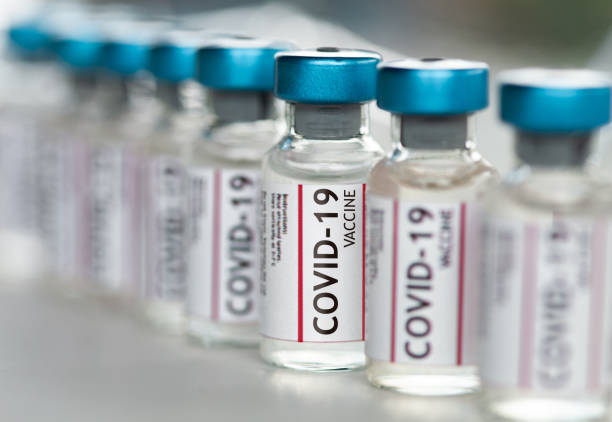 Szczepienia przeciw COVID19
Zapraszamy do szczepień!
ZAŁOŻENIA STRATEGII SZCZEPIEŃ

CELE: 
Zaszczepienie jak największej populacji
Zapewnienie bezpieczeństwa pacjentów i personelu biorącego udział w szczepieniach
Realizacja szczepień w możliwie szybkim tempie


ZASADY:
Dobrowolność szczepień
Darmowe szczepienie dla pacjenta
Wynagrodzenie dla jednostki za przeprowadzenie szczepienia
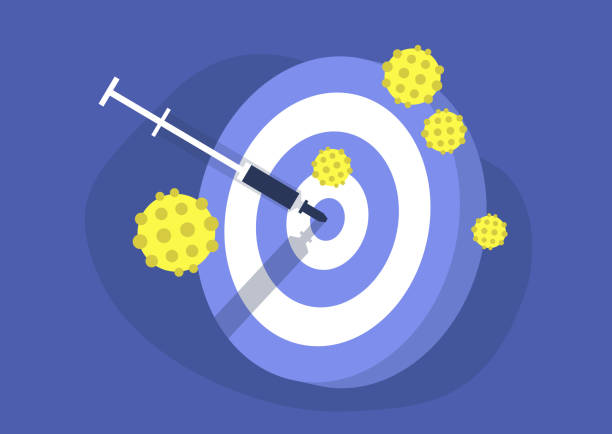 UPRAWNIENI DO OTRZYMANIA SZCZEPIENIA

ETAP 0 
a. Pracownicy szpitala węzłowego,
b. Pracownicy pozostałych podmiotów wykonujących działalność leczniczą w tym stacji sanitarno-epidemiologicznych,
c. Pracownicy Domów Pomocy Społecznej i pracownicy Miejskich Ośrodków Pomocy Społecznej,
d. Pracownicy aptek, punktów aptecznych, punktów zaopatrzenia w wyroby medyczne, hurtowni farmaceutycznych, w tym firm transportujących leki,
e. Pracownicy uczelni medycznych i studenci kierunków medycznych
f. Osoby zatrudnione w izbach lekarskich, pielęgniarek i położnych, aptekarskich oraz diagnostów laboratoryjnych i fizjoterapeutów,
g. Powyższe dotyczy również personelu niemedycznego, tj. administracyjnego, pomocniczego (bez względu na formę zatrudnienia, również wolontariuszy, stażystów itp.) tych podmiotów, jak również z firm współpracujących z podmiotem przebywający w trybie ciągłym w podmiocie.

ETAP 1
a. Funkcjonariusze i pracownicy Policji,
b. Ratownicy i pracownicy Państwowej Straży Pożarnej i Druhowie Ochotniczej Straży Pożarnej,
c. Pozostali pracownicy sektora ochrony zdrowia,
d. Członkowie pozostałych służb ratowniczych jak WOPR, GOPR, TOPR itp.
d. Pozostali pracownicy z firm współpracujących z podmiotami z ETAPU 0, tj. tacy którzy nie przebywają w trybie ciągłym w podmiocie.
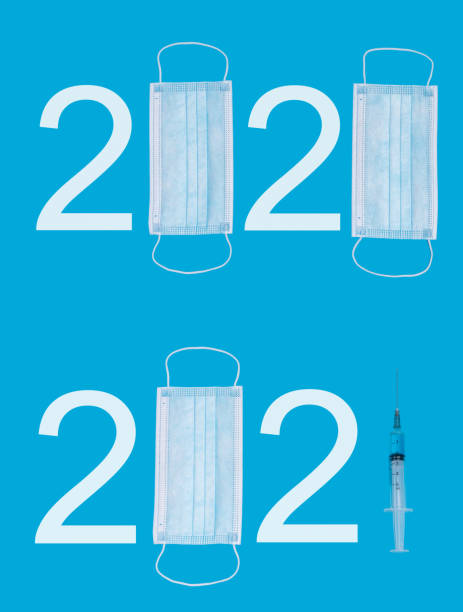 INTERPRETUJEMY ROZSZERZAJĄCO
KOLEJNOŚĆ DZIAŁAŃ


Wybór dogodnego szpitala węzłowego
Zebranie danych chętnych osób na szczepienie w jednostce wraz z oświadczeniami o zgodzie na przetwarzanie danych osobowych
Przesłanie danych osób na dedykowanym formularzu na adres wskazany przez szpital węzłowy (nie rejestrujemy samodzielnie chętnych, podajemy dane kontaktowe)
Szpital węzłowy wystawia e-skierowanie, umawia z jednostką datę szczepienia zgłoszonego personelu
Udział w szczepieniu
Umówienie terminu podania drugiej dawki
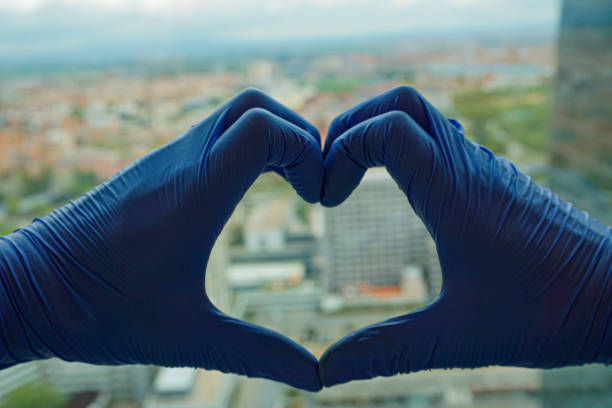 https://www.gov.pl/web/zdrowie/znamy-szpitale-w-ktorych-bedzie-szczepiony-personel-placowek-medycznych
https://www.gov.pl/web/zdrowie/komunikat-dotyczacy-szczepien-personelu-medycznego-i-niemedycznego-przeciw-covid19-w-szpitalach-wezlowych
KOORDYNATOR DS. SZCZEPIEŃ

ZADANIA:
Kontaktuje się z podmiotami, które zgłosiły osoby do szczepienia w celu ustalenia terminu szczepień.
Nadzoruje grafik szczepień
Realizuje działania informacyjno-promocyjne.

DANE KONTAKTOWE (imię, nazwisko, email, telefon) są opublikowane na stronie internetowej szpitala węzłowego
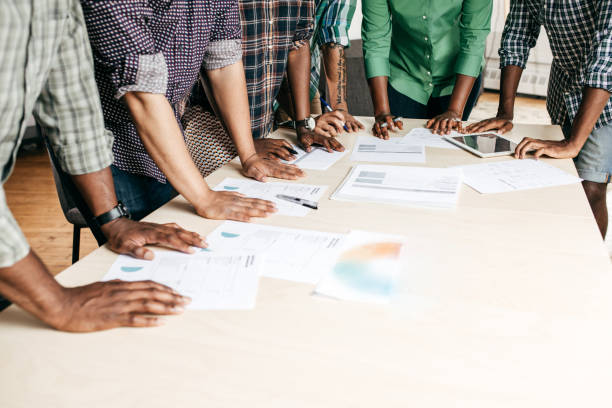 Harmonogram
KLUCZOWE KAMIENIE MILOWE
Dzisiaj
Styczeń `21
Grudzień `20
16.12: Wyznaczenie koordynatora ds. szczepień
17.12 Założenie dedykowanej skrzynki mailowej i sekcji na stronie internetowej szpitala na temat akcji szczepień, publikacja danych kontaktowych i formularza zgłoszeń, wzoru oświadczenia
18.12 Wyznaczenie osoby ds. zamawiania szczepionek
18.12 Stworzenie listy chętnych na zaszczepienie w jednostce
28.12: Przyjmowanie list chętnych z innych jednostek
27.12: Pierwsze szczepienia we wskazanych jednostkach
28-31.12: Pierwsze szczepienia w pozostałych jednostkach
Wyznaczenie koordynatora
Przygotowania
Strona internetowa
Wyznaczenie osoby zamawiającej szczepionki
Tworzenie list chętnych
Przyjmowanie zgłoszeń od własnych pracowników
Przyjmowanie zgłoszeń z innych jednostek
Uruchomienie szczepień
Pierwsze szczepienia w wybranych punktach
Realizacja szczepień w pozostałych punktach
16.12
18.12
27.12
28.12
17.12
20.12
1. Przekazywanie zgłoszeń przez apteki, praktyki, POZ bezpośrednio do CeZ 
2. Wielokrotne przekazywanie plików przez szpitale do CeZ (tych samych lub różnych traktowanych jako uzupełnienie)
3. Przekazywanie danych w postaci wiadomości a nie pliku załączanego w gabinet.gov.pl
NAJCZĘSTSZE BŁĘDY PRZY ZGŁASZANIU OSÓB DO SZCZEPIENIA
DZIĘKUJĘ ZA UWAGĘ 
I PROSZĘ O ROZPOWSZECHNIANIE